JOSE LUIS GRISALES GOMEZ A.P.H
Trauma craneoencefálico
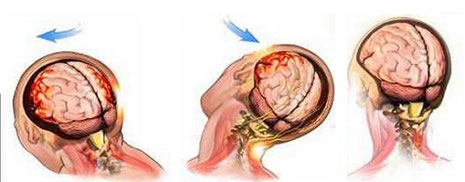 CONVULSIONES
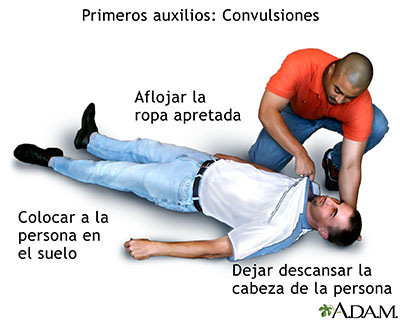 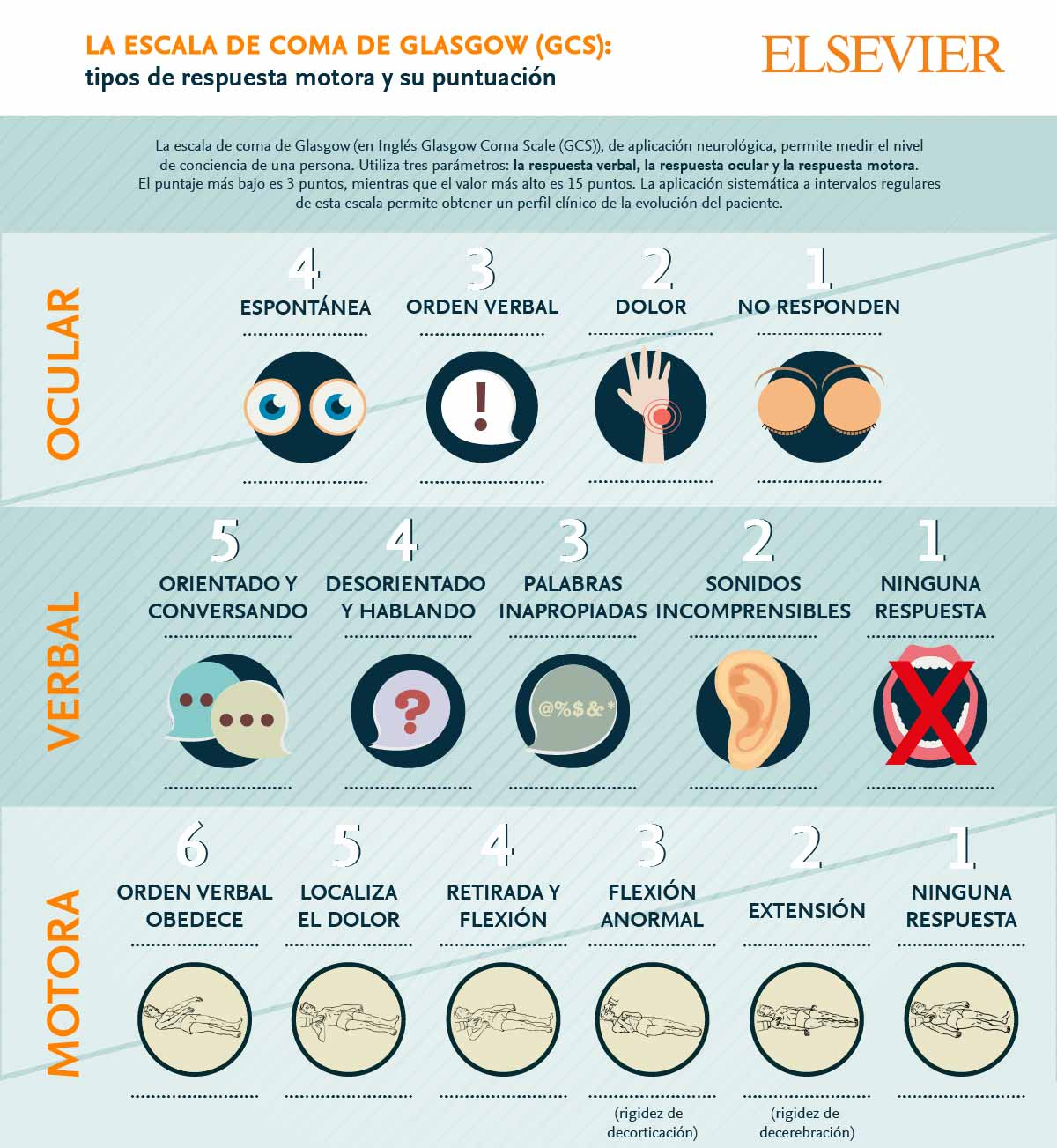